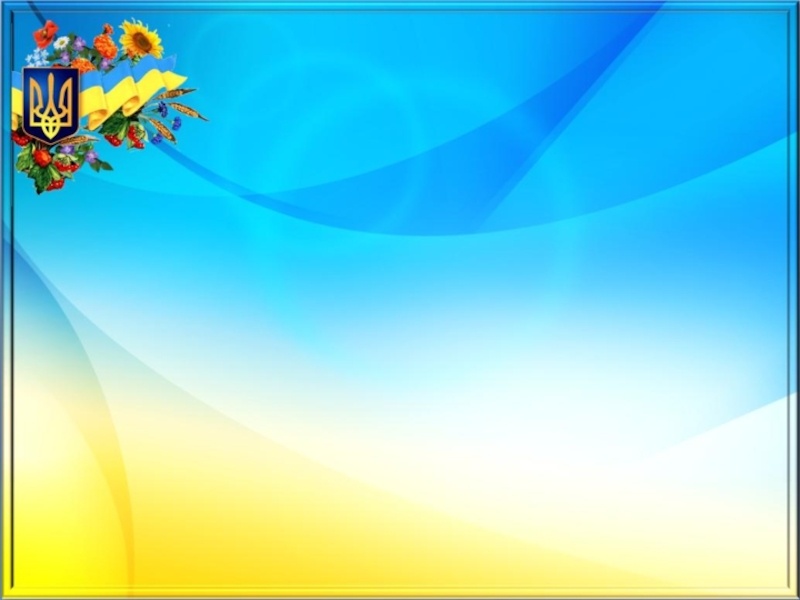 УРОК ЧИТАННЯ
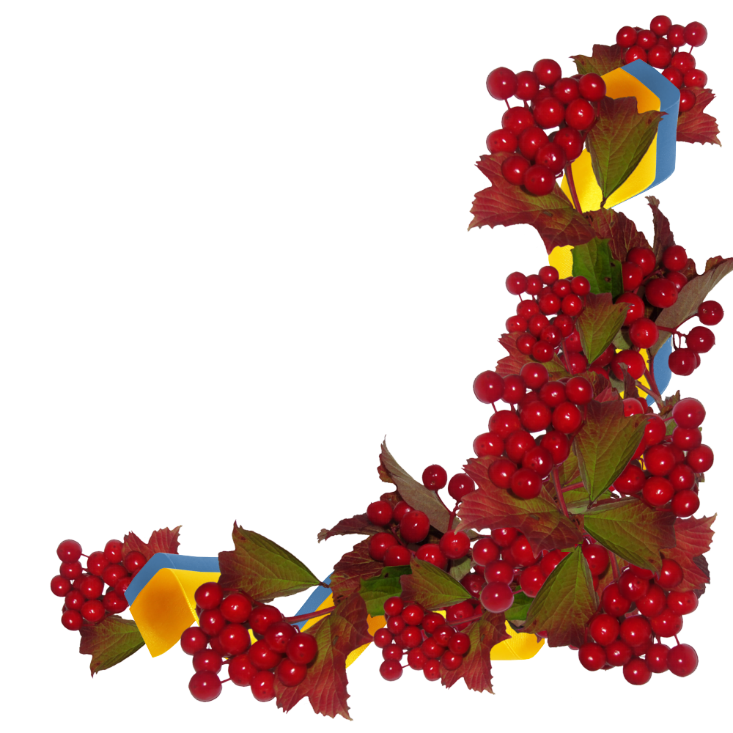 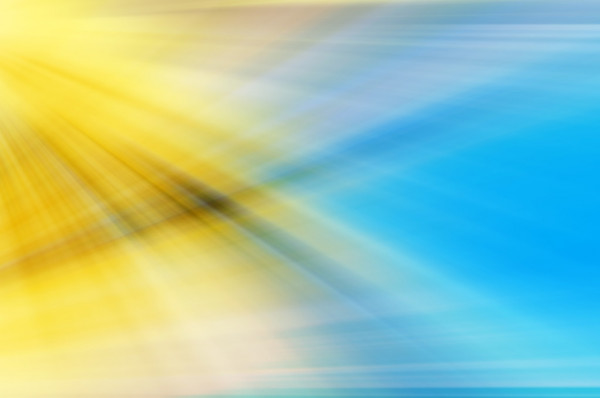 Ми хочемо,що урок читання був:
загадковий
З-
П-
К-
Ц-
В-
продуктивний
корисний,казковий
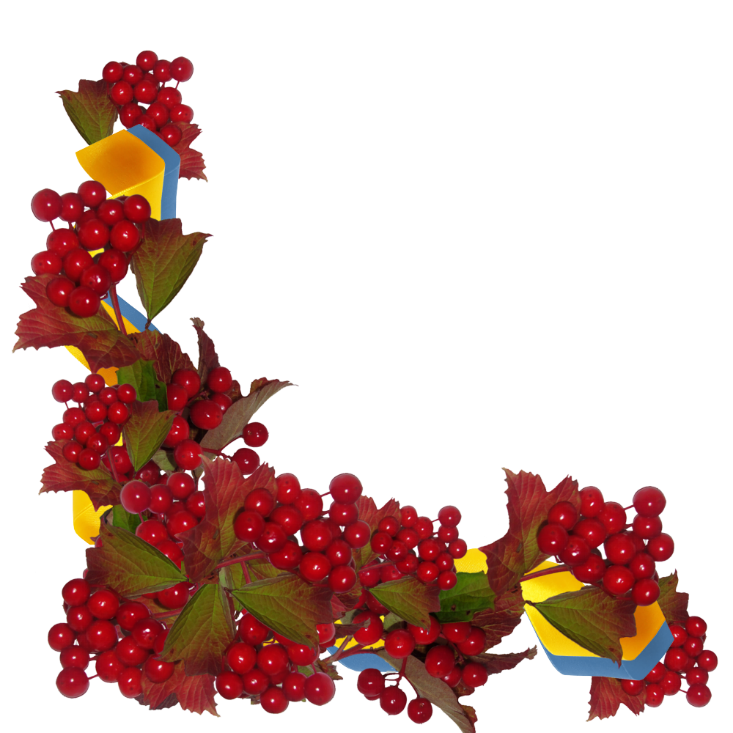 цікавий
веселий
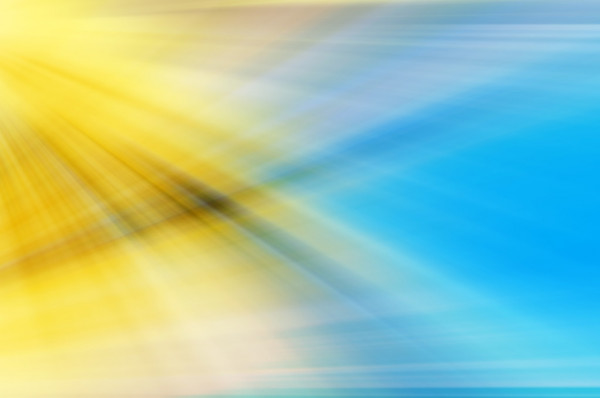 Тому ми будемо:
У- 
А-
О-
Р-
уважними
активними
організованими
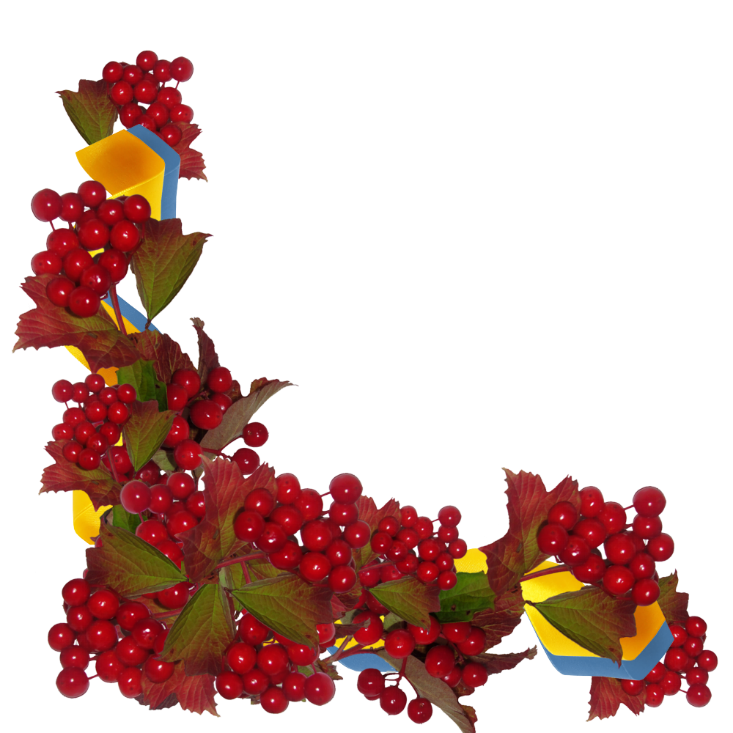 розумними
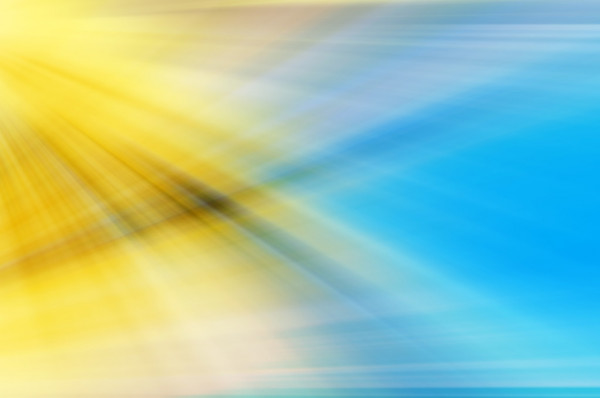 Гра “ Збери слово”
К  Р  У  Ї  А  Н
        УКРАЇНА
 О  Р  И  А  Н  Д
         РОДИНА
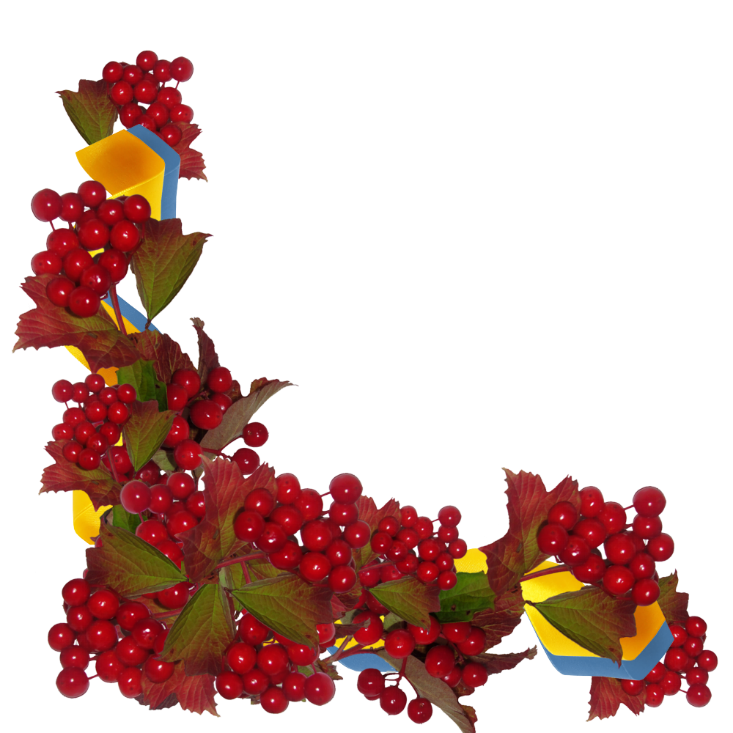 Як можуть бути пов’язані ці слова з темою уроку?
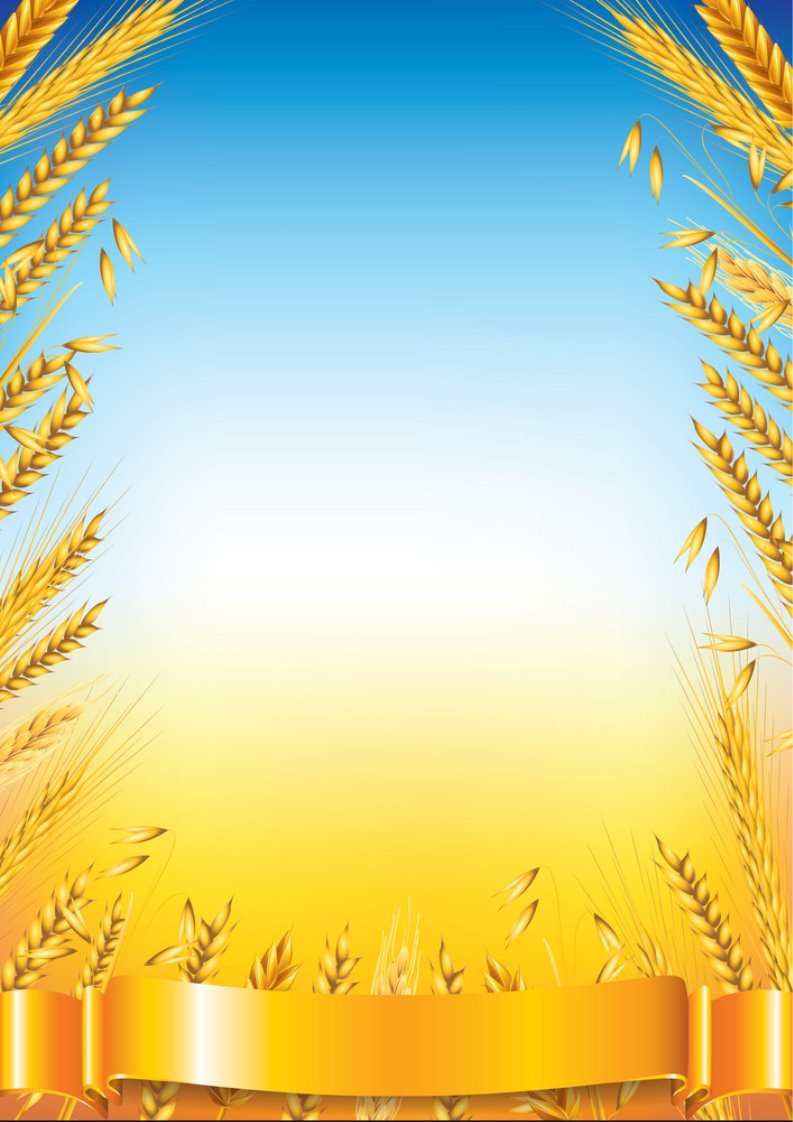 МОЯ РОДИНА-ЦЕ НАША СЛАВНА УКРАЇНА!
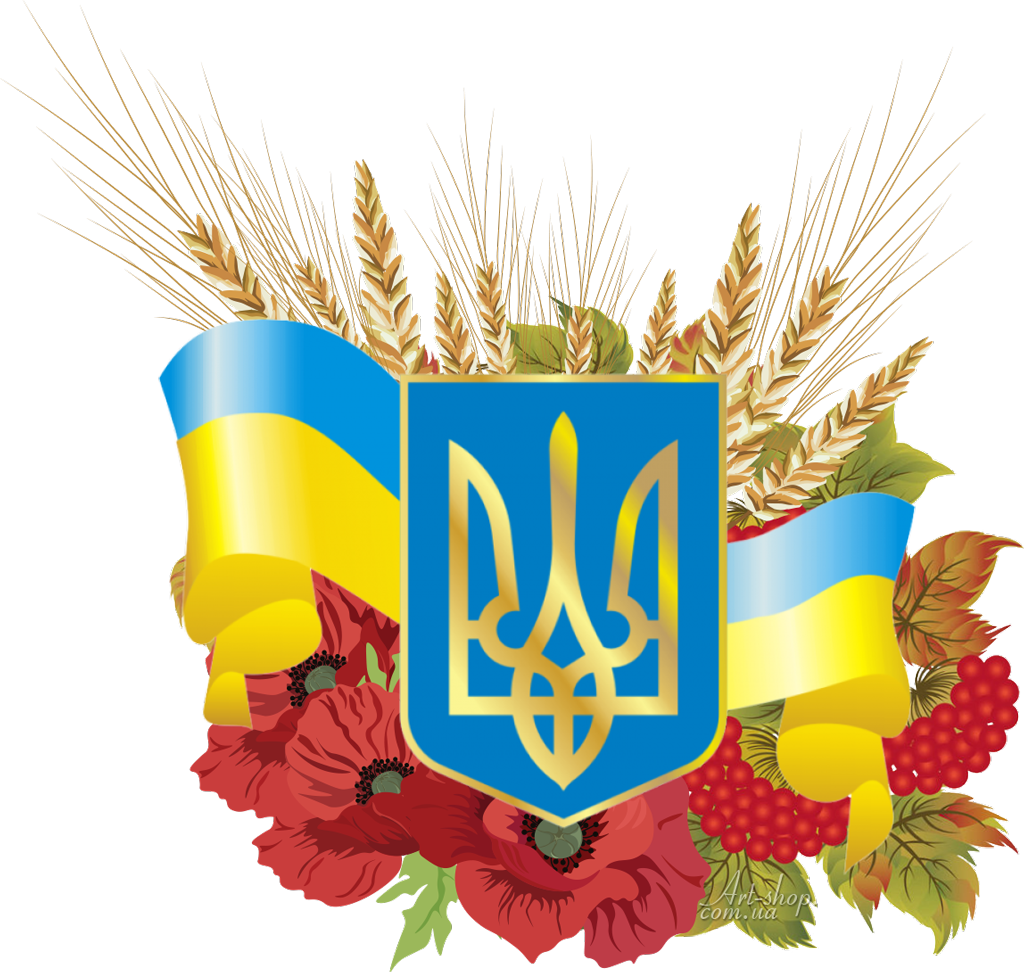 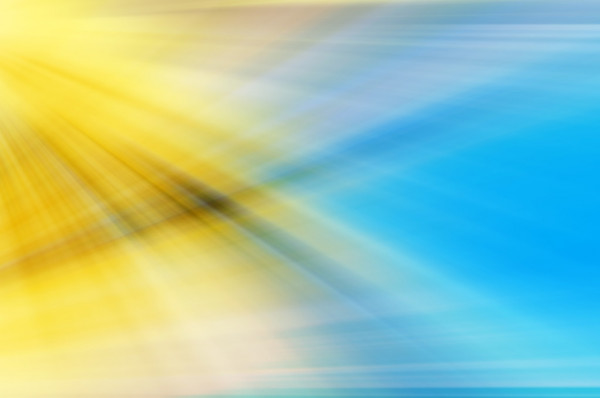 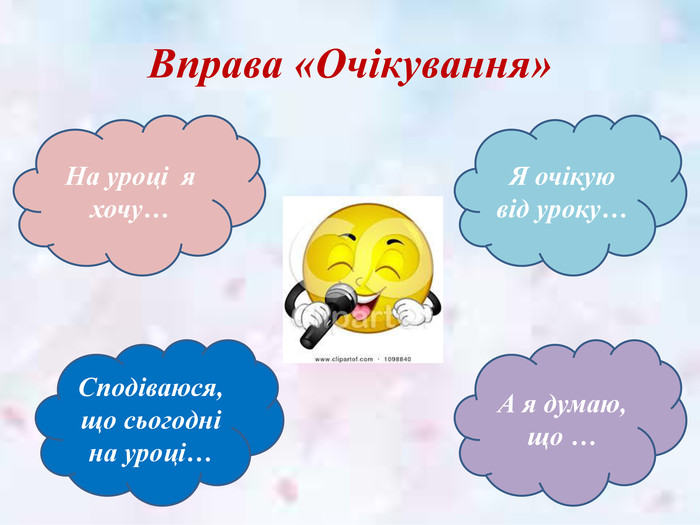 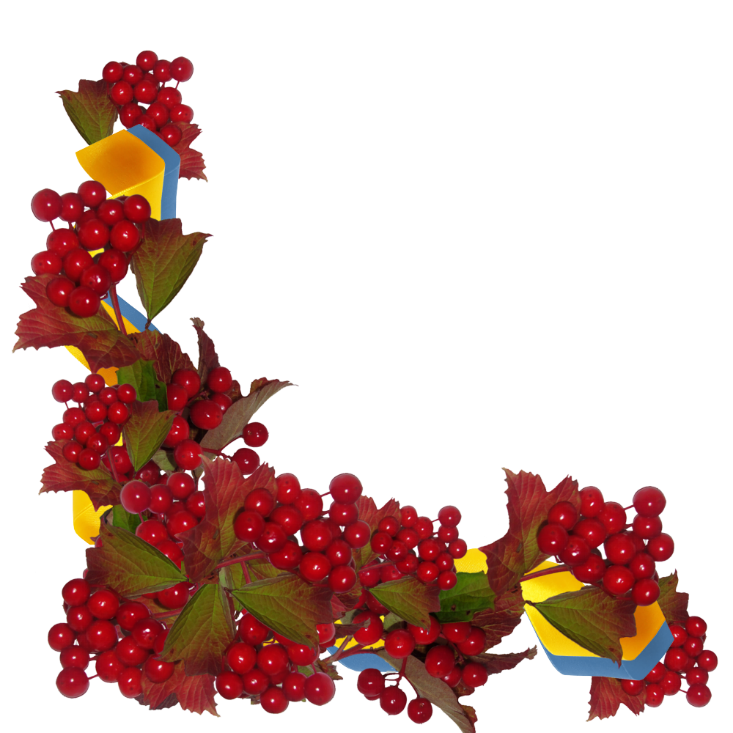 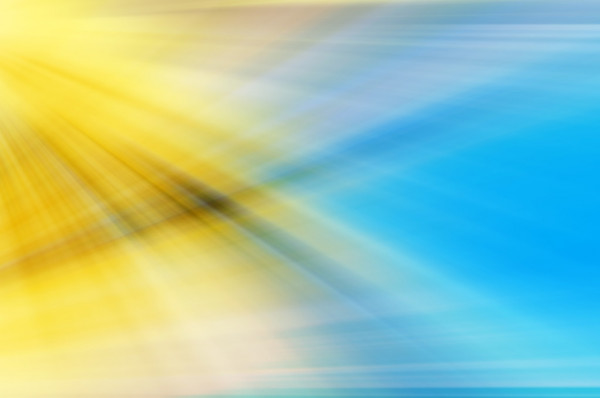 Вправа « РОЗМИНКА»
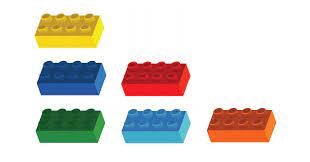 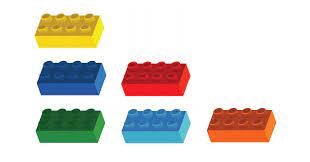 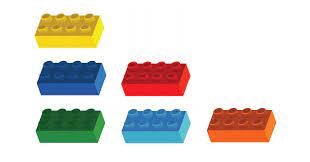 В
Б
А
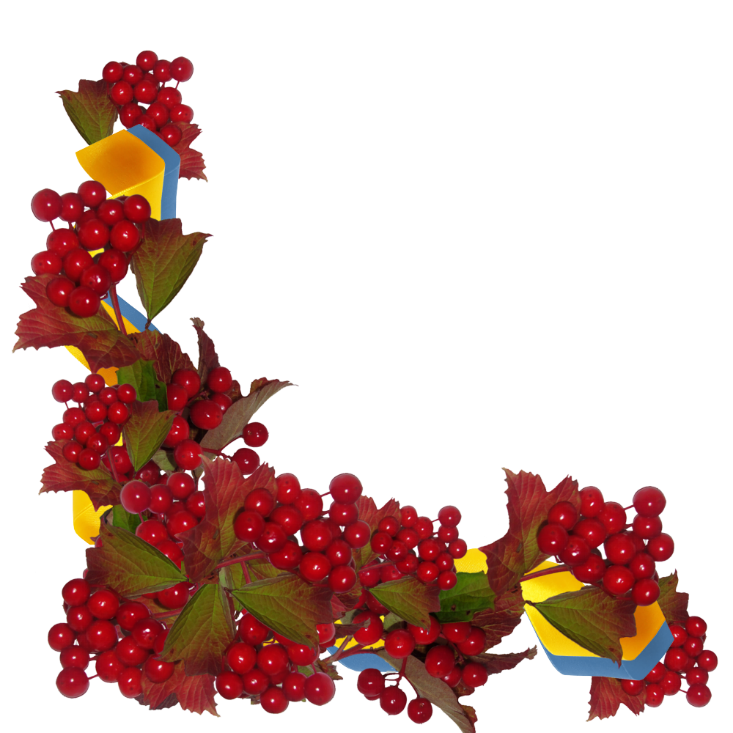 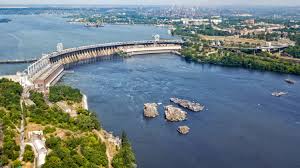 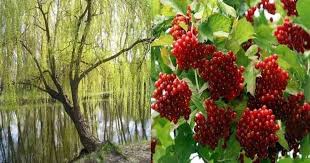 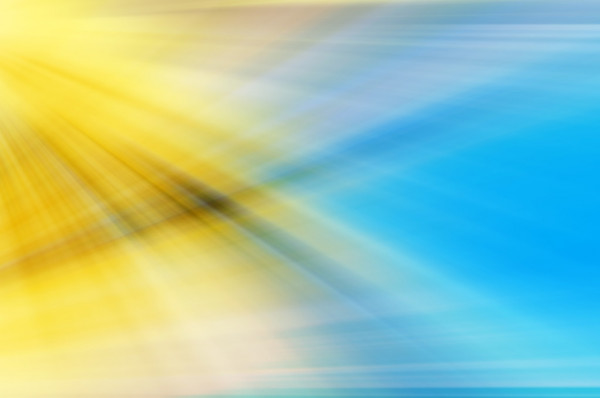 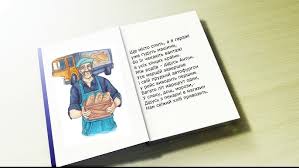 Гра « З якого твору рядки»
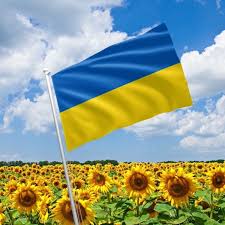 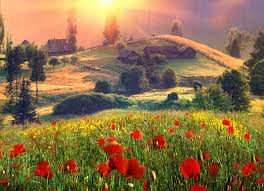 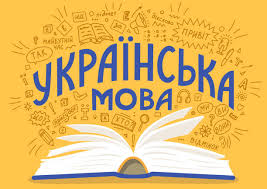 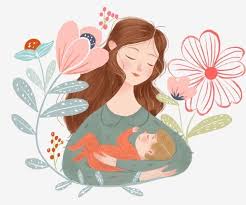 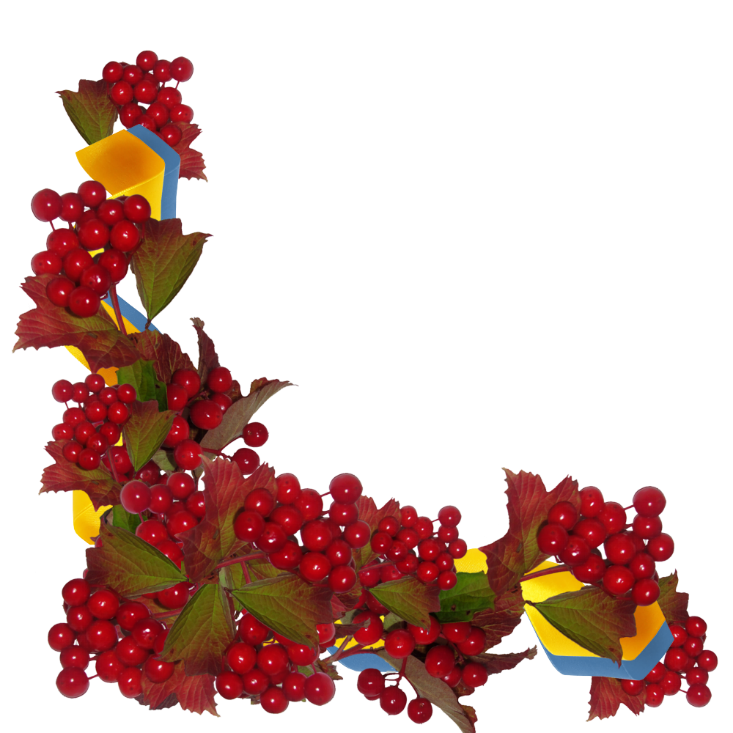 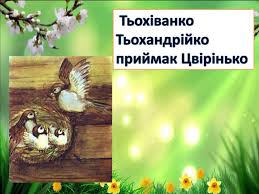 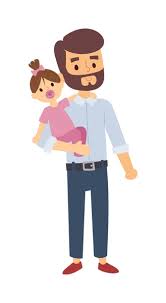 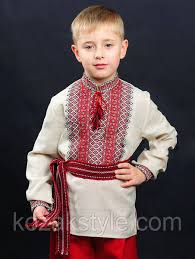 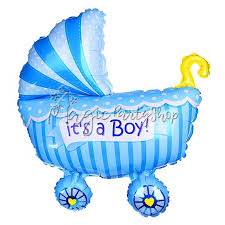 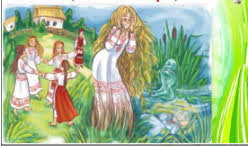 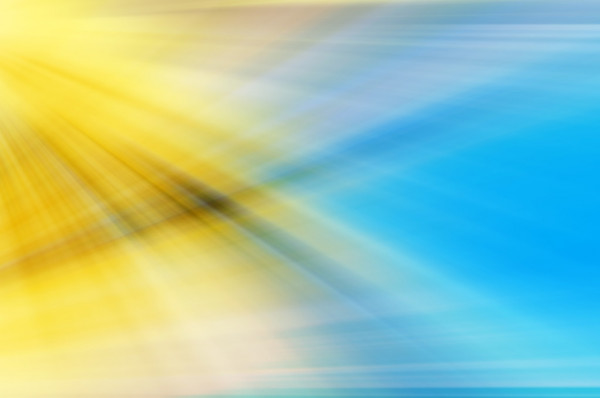 Гра “ Правда чи ні”
1. Будильник у творі Гриця Гайового був механічним,який стояв на столі .
2. Оксана з народної легенди  перетворилася на вербу. 
3. Прапор України має три кольори. 
4. У вірші "Мами й доні" розповідається про двох дітей. 
5. Всеволод Нестайко писав про дивних пташок Тьохандрійка і Тьохіванка.
6. В оповіданні «Дивовижні імена» хлопчик у парку розмовляв з бабусею.
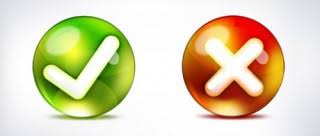 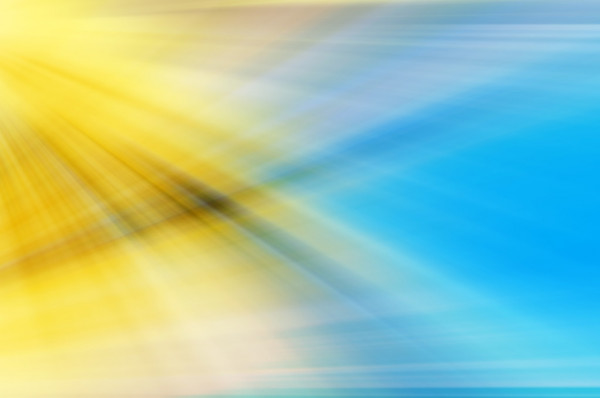 Гра “Знайди пару” Робота в парі
1)Тарас                     А) “Дивовижні імена” 
2)Оксана                   Б)“ Дідусів маршрут”
3)Петрик                    В) “Будильник”
4)Тарасик,Миколка   Г) “ТЬОХІВАНКО,ТЬОХАНДРІЙКО І   ЦВІРІНЬКО”
5)Цвірінько                  Ґ) “Як Оксана вербою стала”  
6)Дідусь Антон             Д)“ Мудра мова”
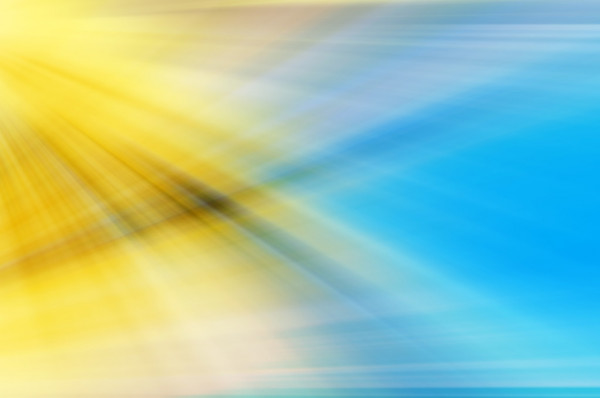 ПЕРЕВІРКА
1)Тарас – “БУДИЛЬНИК”
2)Оксана –  “ЯК ОКСАНА ВЕРБОЮ СТАЛА”
3)Петрик -    “ДИВОВИЖНІ ІМЕНА”
4)Тарасик,Миколка – “МУДРА МОВА”
5)Цвірінько -  “ ТЬОХІВАНКО,ТЬОХАНДРІЙКО І ЦВІРІНЬКО”
6)Дідусь Антон -  “Дідусів маршрут”
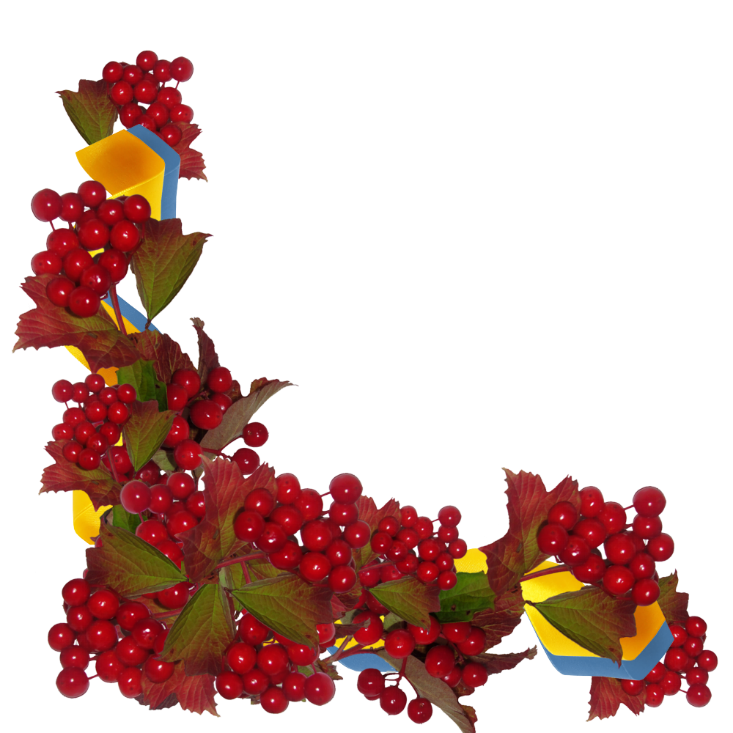 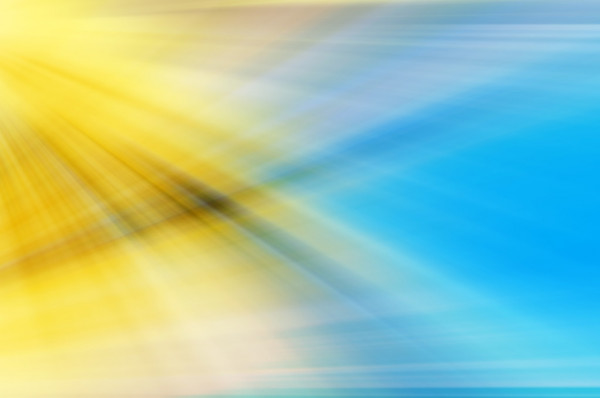 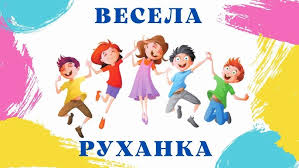 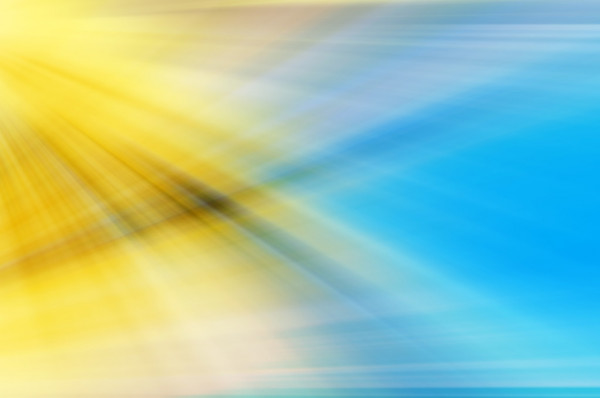 Чарівна скринька
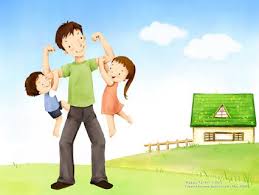 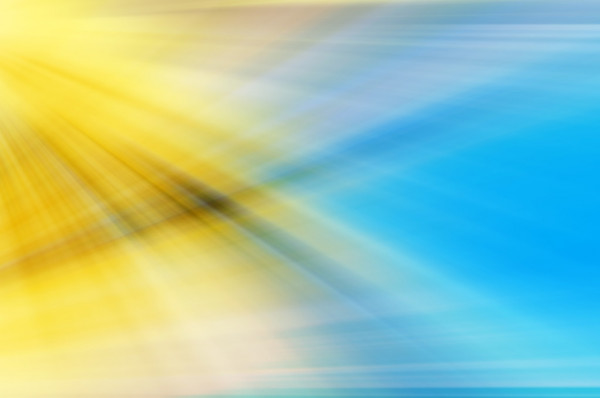 Чарівна скринька
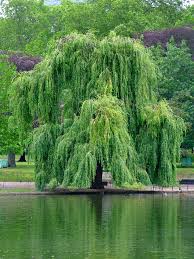 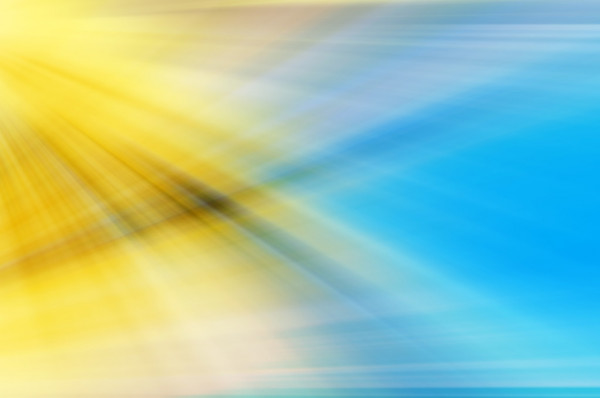 Чарівна скринька
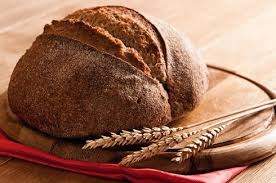 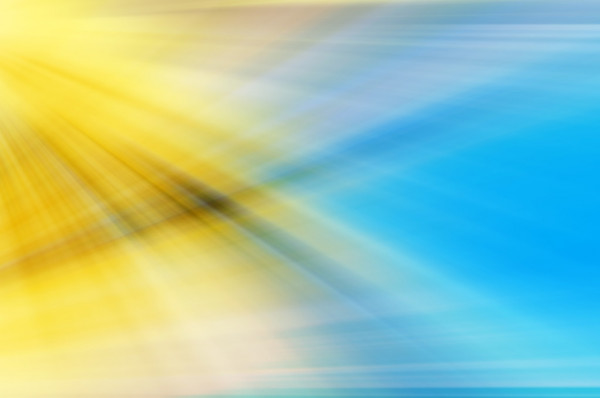 Чарівна скринька
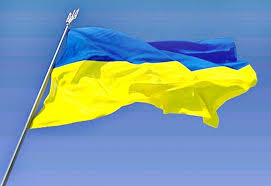 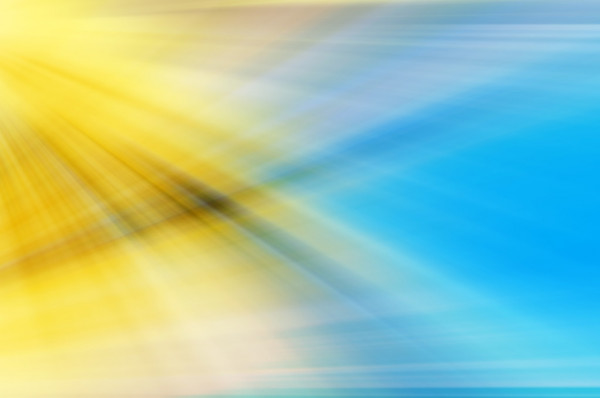 Чарівна скринька
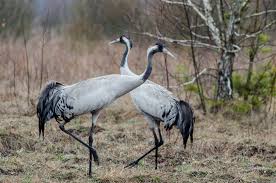 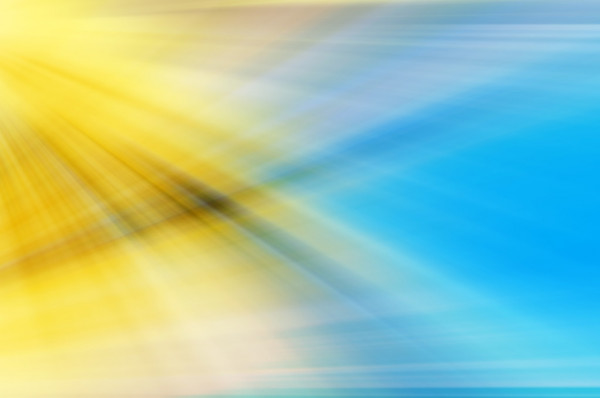 Чарівна скринька
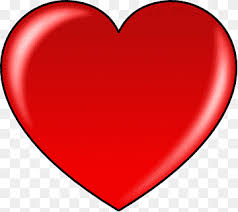 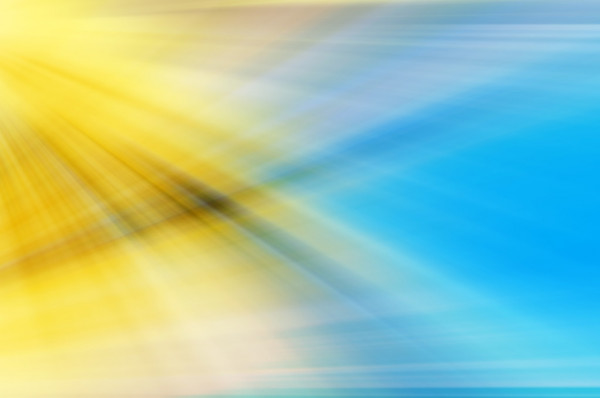 Чарівна скринька
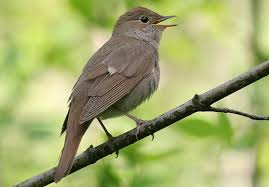 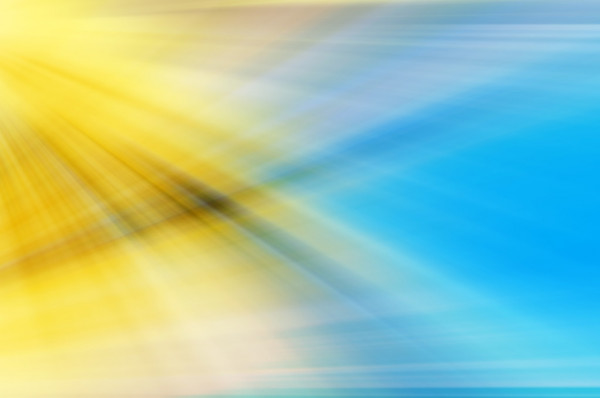 Чарівна скринька
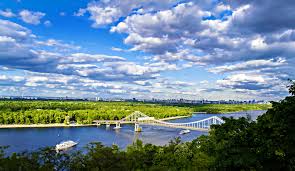 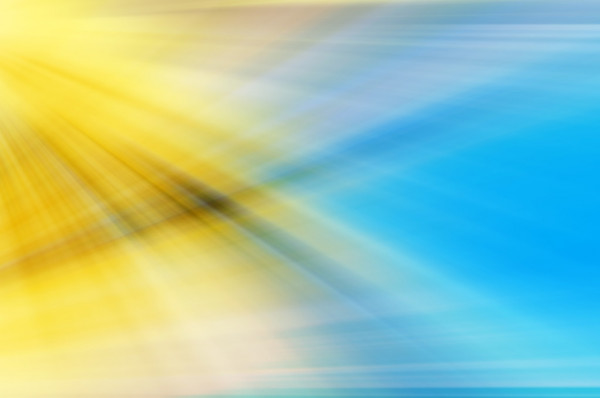 Чарівна скринька
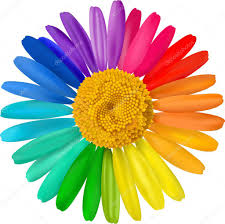 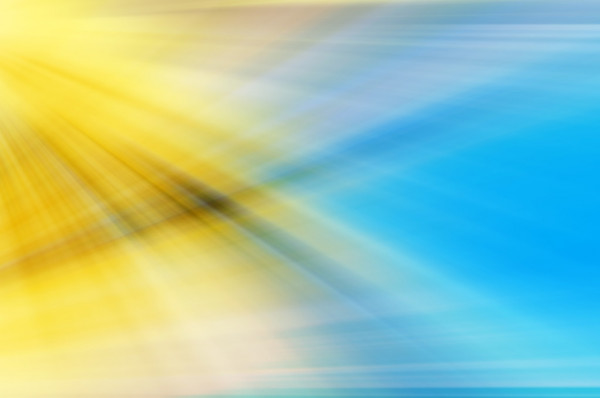 ГРА “ СКЛАДИ ПРИСЛІВ’Я ЧИ ПРИКАЗКУ”Робота в малих групах
1)Без верби і калини – нема України.
2)Хто мовчить, той двох навчить.
3)Гостре словечко коле сердечко.
4)Шабля ранить голову,а слово – душу.
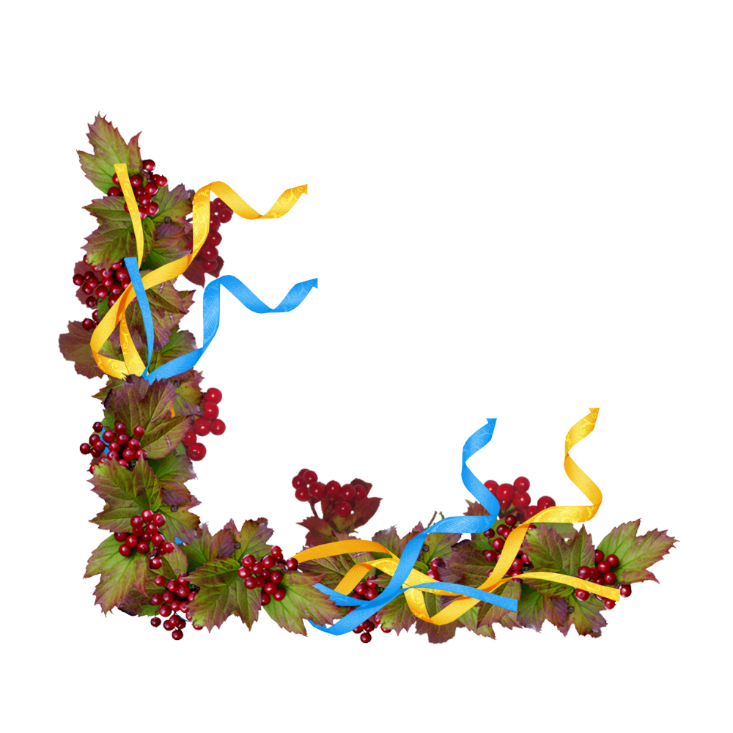 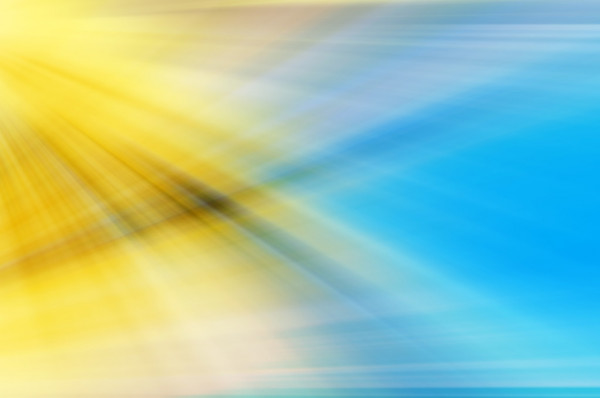 РЕФЛЕКСІЯ
- Що було для вас найбільш цікавим і пізнавальним?
- Що вас здивувало?
- Які труднощі були?
- Що  найбільше сподобалося на уроці ?
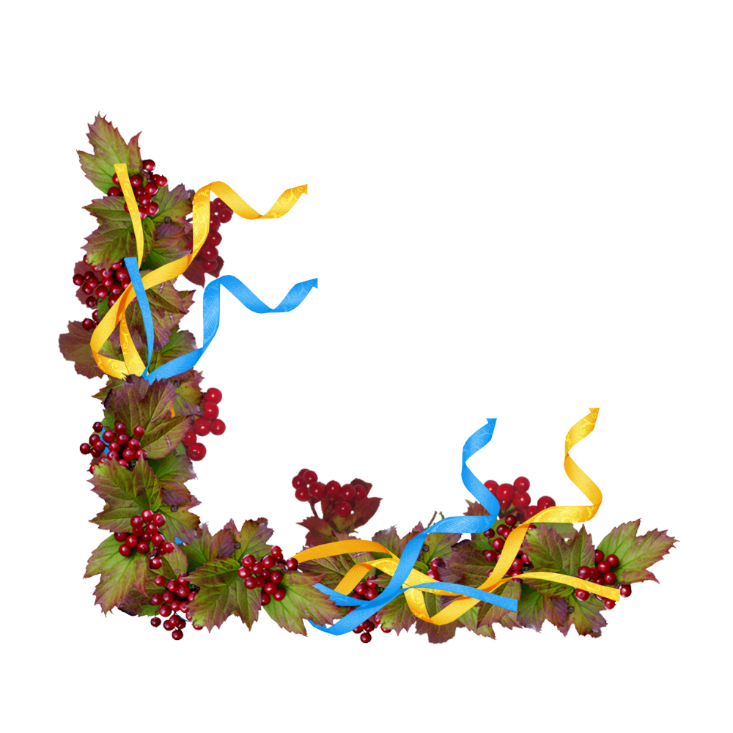 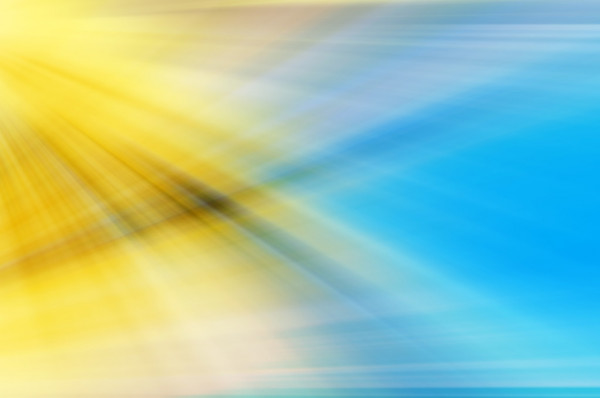 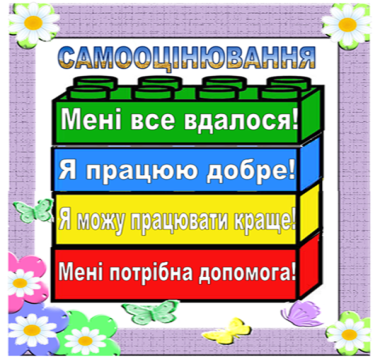 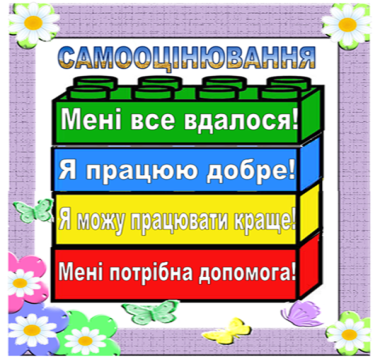 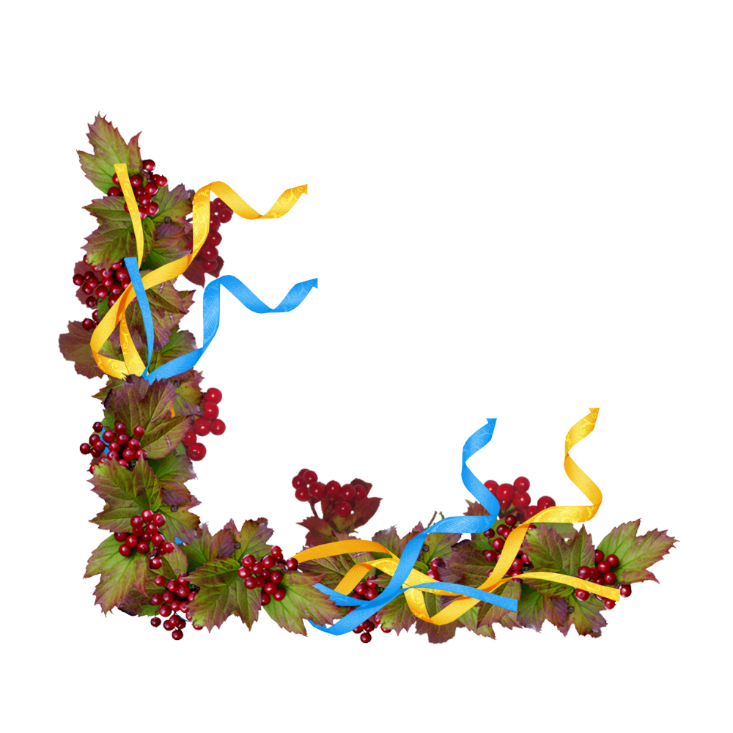